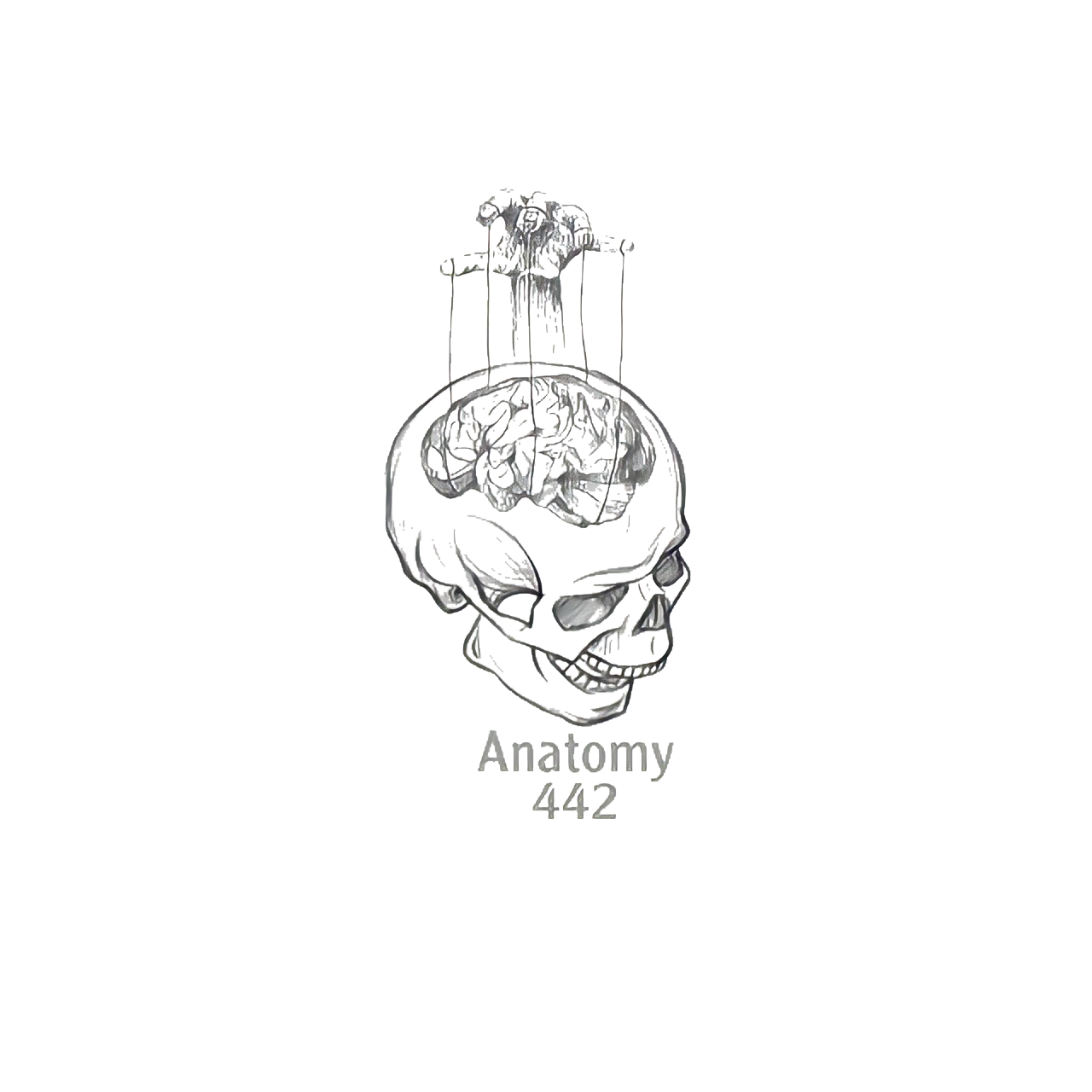 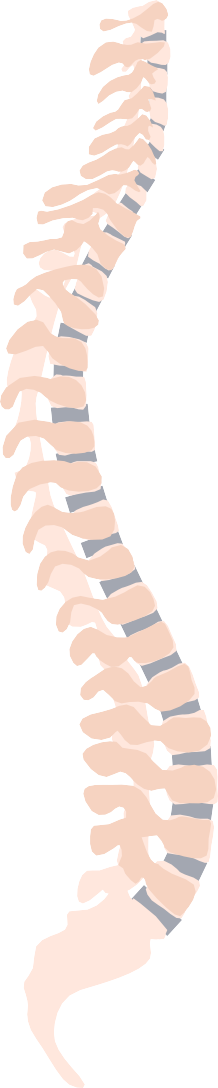 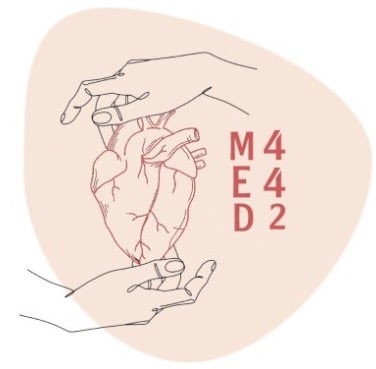 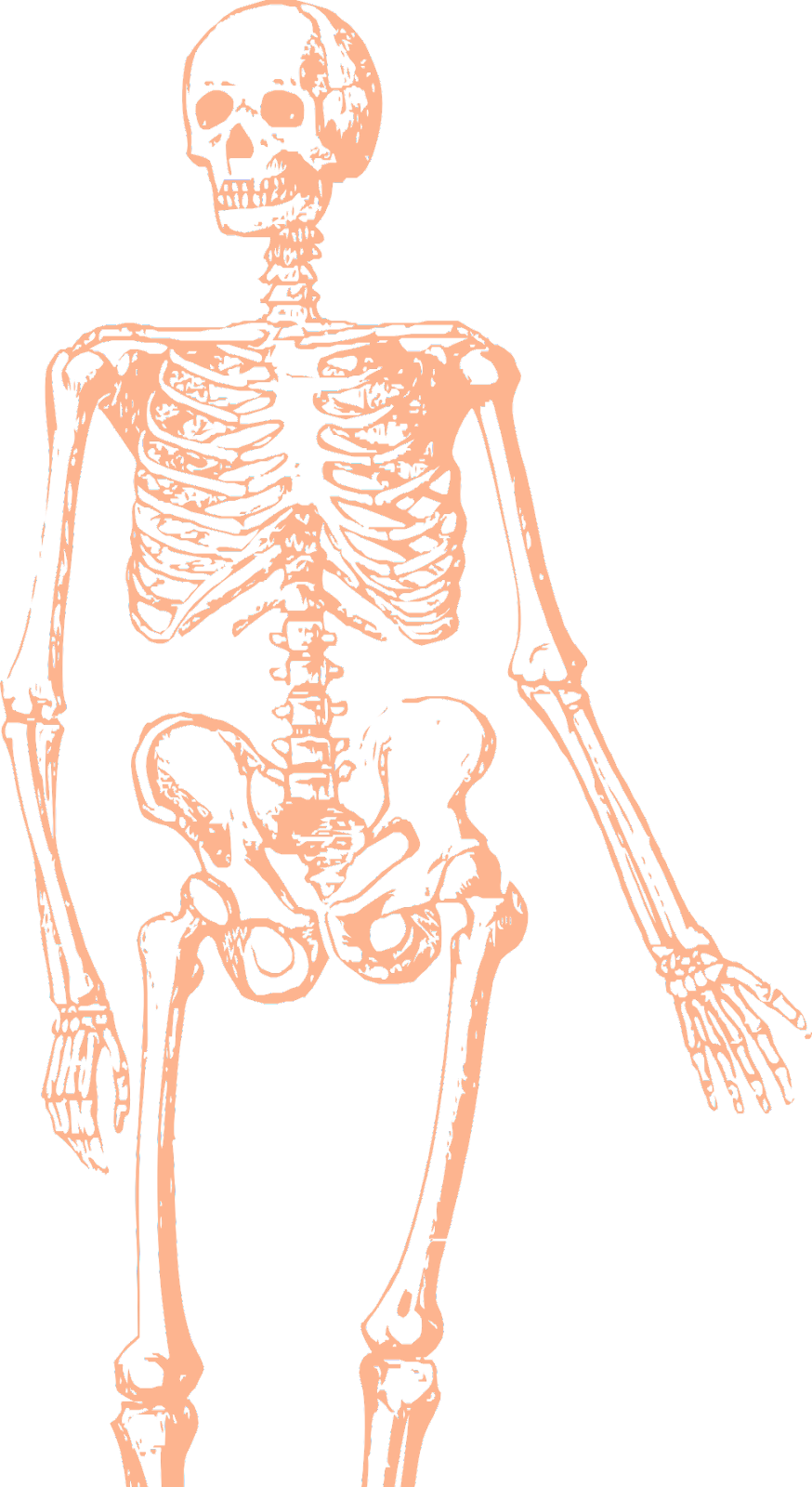 L17
Vascular anatomy of the lower limb
Editing file
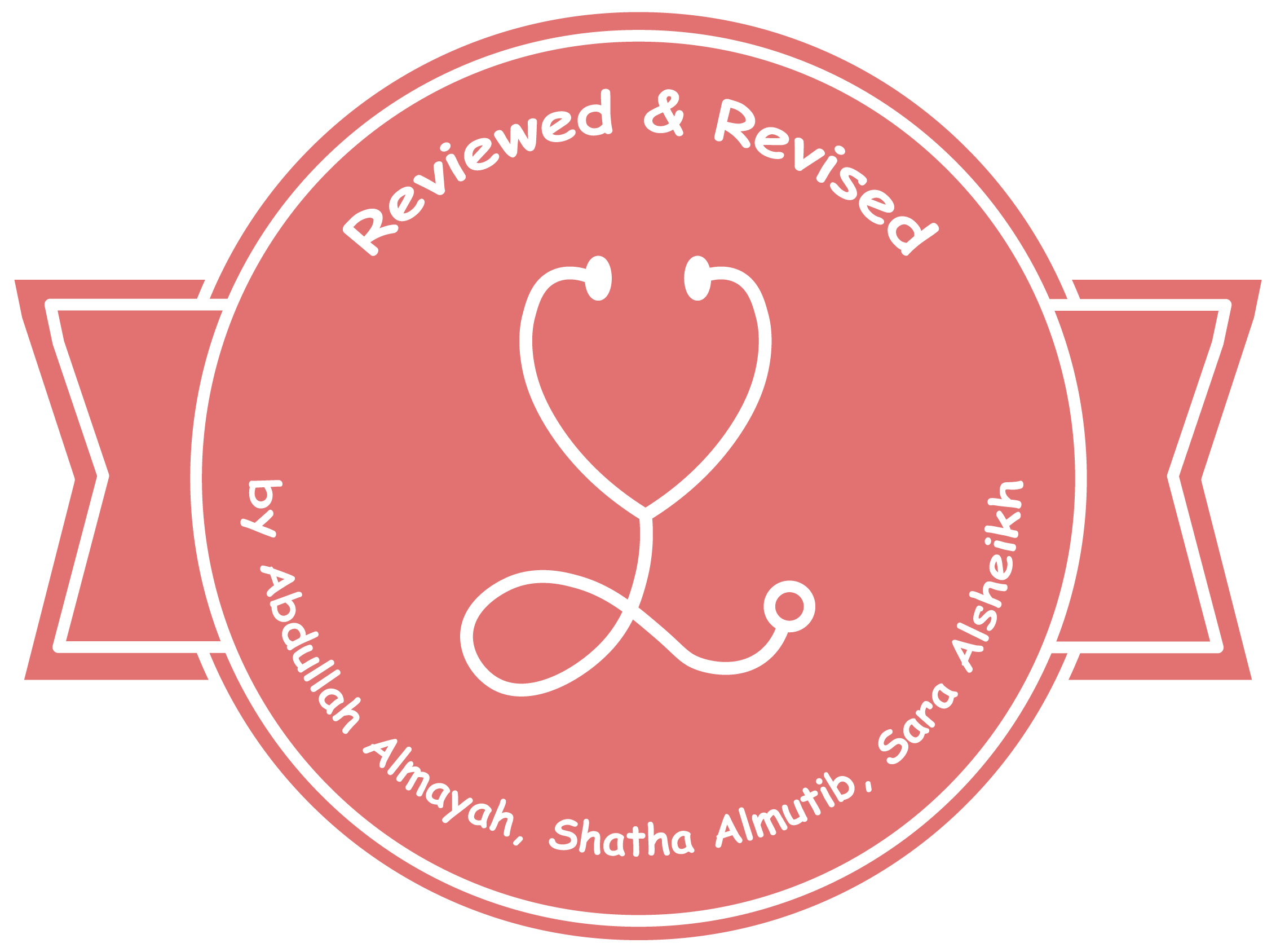 Color index:
Mine text
Important 
Doctors notes
Female slides only
Male slides only 
Extra
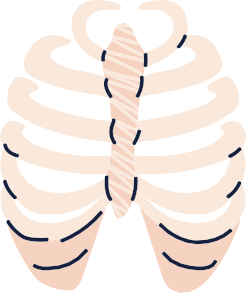 Objectives:
List the main arteries of the lower limb.
Describe their anatomy regarding: origin, course distribution branches.
List the main arterial anastomosis.
List the sites to feel the peripheral arterial pulse.
Describe the anatomy of the veins of the lower limb regarding:
differentiation into superficial & deep, origin, course & termination
Clinical point of superficial veins ( VARICOSE VEIN)
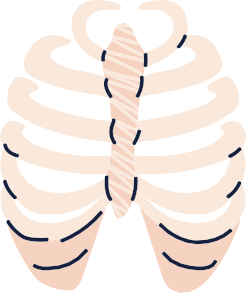 Arteries of the gluteal region
Click here!
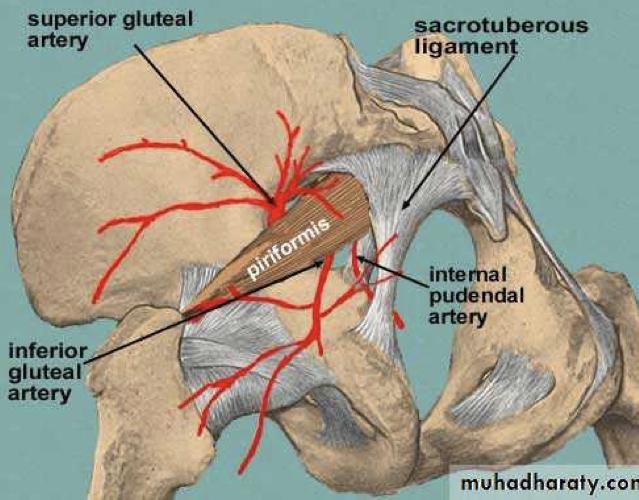 INFERIOR GLUTIAL ARETRY:
 It is a branch of the internal iliac artery; it enters the gluteal region through the greater sciatic foramen below the piriformis to supply the gluteal region
SUPERIOR GLUTIAL ARETRY: 
It is a branch of the internal iliac artery; it enters the gluteal region through the greater sciatic foramen above the piriformis to supply the gluteal region
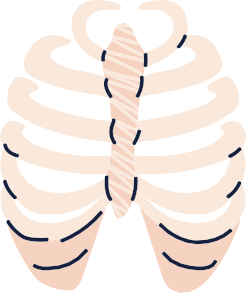 Trochanteric / Cruciate anastomosis
Cruciate
Trochanteric
It is formed by: 
the inferior gluteal
medial circumflex femoral
lateral circumflex femoral
and 1st perforator

-With the trochanteric anastomosis  it provides connection between the internal iliac and femoral arteries
It is formed by; 
superior and inferior gluteal
medial and lateral femoral circumflex arteries.

-It is the main blood supply for the head of the femur.
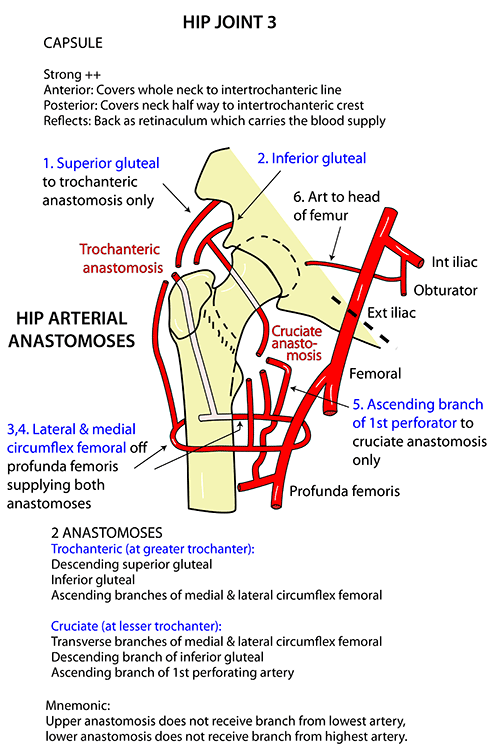 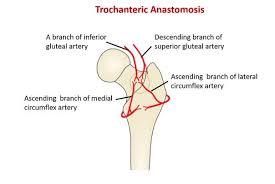 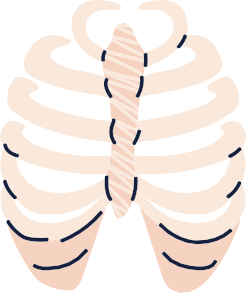 Femoral Artery: It is the main arterial supply to the lower limb
Pictures at the next slide
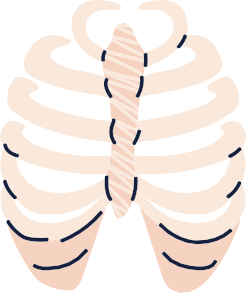 Femoral Artery:
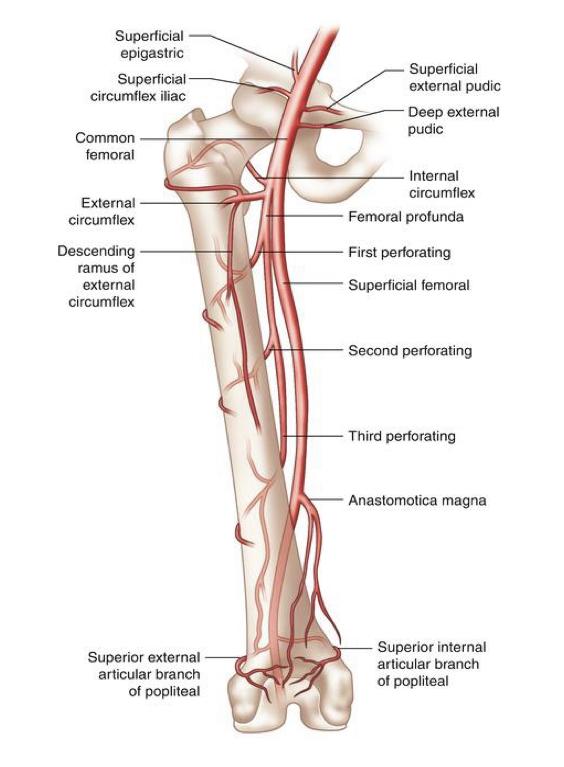 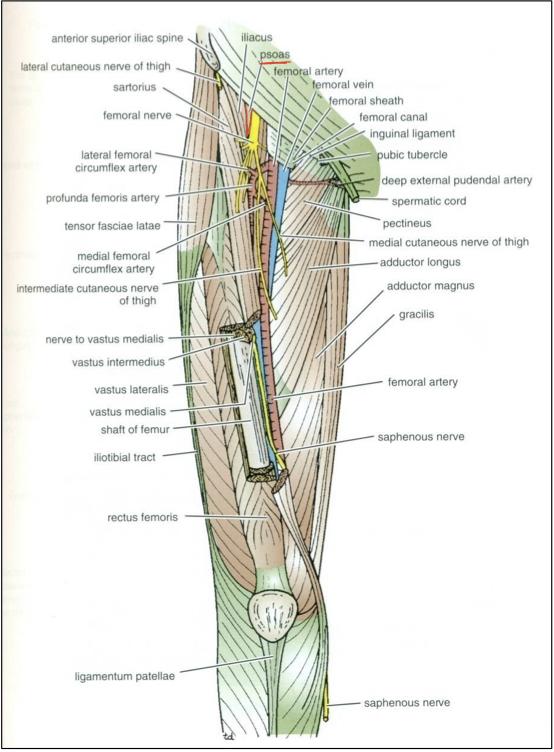 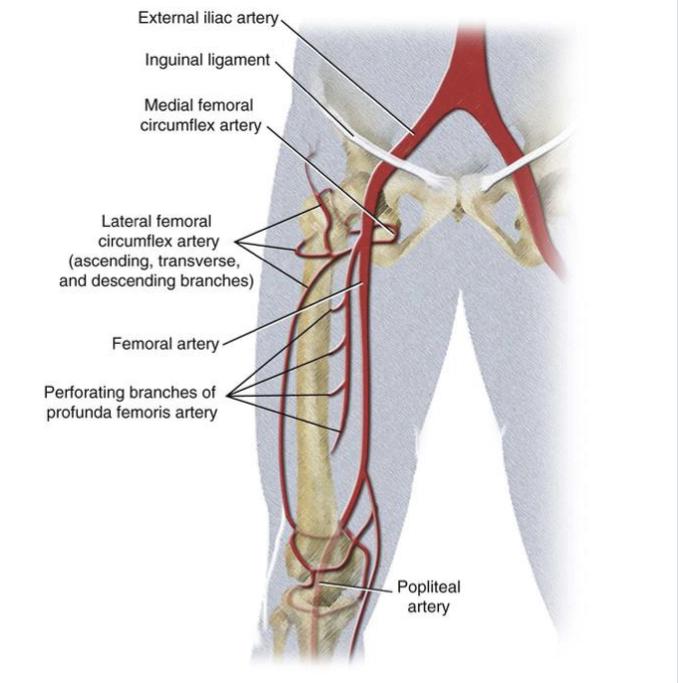 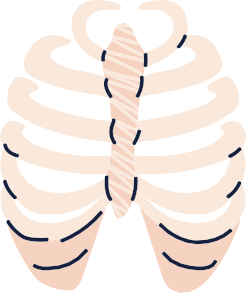 Profunda Femoris Artery: It is an important, large artery.
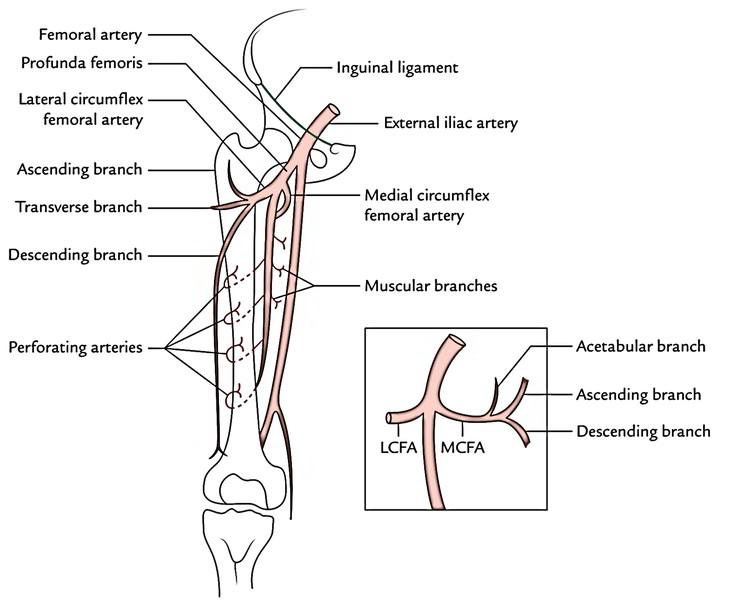 Where does it end?
Where is it?
Where does it pass?
What are its Branches?
Arises from the Lateral side of the Femoral Artery  
(4cm below the inguinal ligament).
It Passes medially behind the femoral vessels, lies above the adductor magnus muscle.
Medial &  Lateral Circumflex Femoral Arteries
Three Perforating Arteries
By becoming the 4th Perforating Artery
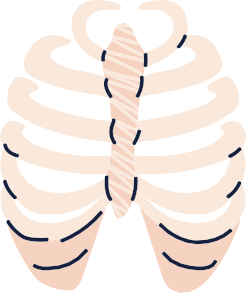 Obturator artery
Click here
What is it?
Where does it pass?
What are its Branches?
It is a branch of the internal iliac artery, accompanies  the nerve obturator through the obturator canal
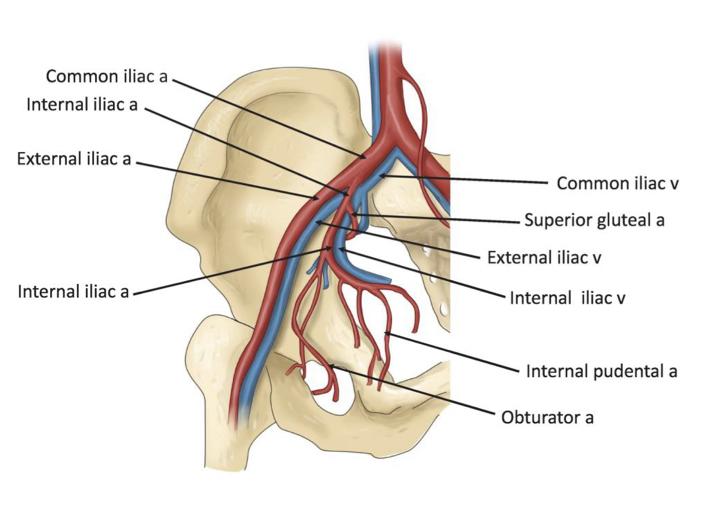 It enters the medial fascial compartment , dividing into medial and lateral branches
It gives muscular branches and articular to the hip joint
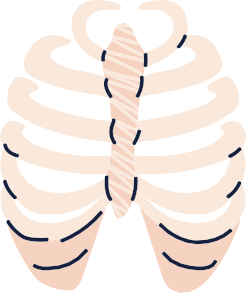 Popliteal Artery :
Where does it end?
What is it?
Relation
What are its Branches?
It is the continuation of Femoral artery, that enters the popliteal fossa through an opening  in the Adductor magnus.
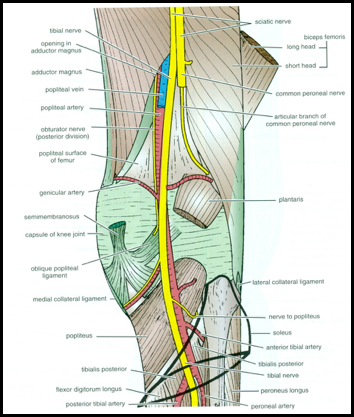 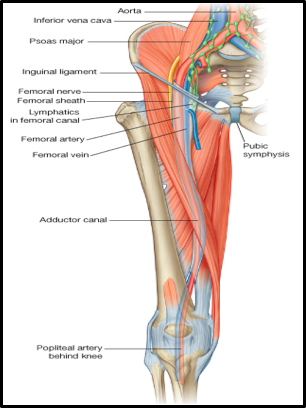 Anterior: 
Popliteal surface of the femur.  
Knee joint.  
Popliteus muscle

Posterior: 
Popliteal vein, Tibial nerve, skin and fascia.
Muscular and Articular  to the knee.
Relations: Popliteal artery and its branches
At the lower border of Popliteus muscle by dividing into Anterior + Posterior tibial Arteries.
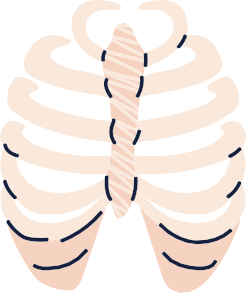 Anterior Tibial Artery : It is the smaller of the two terminal branches of the popliteal artery.
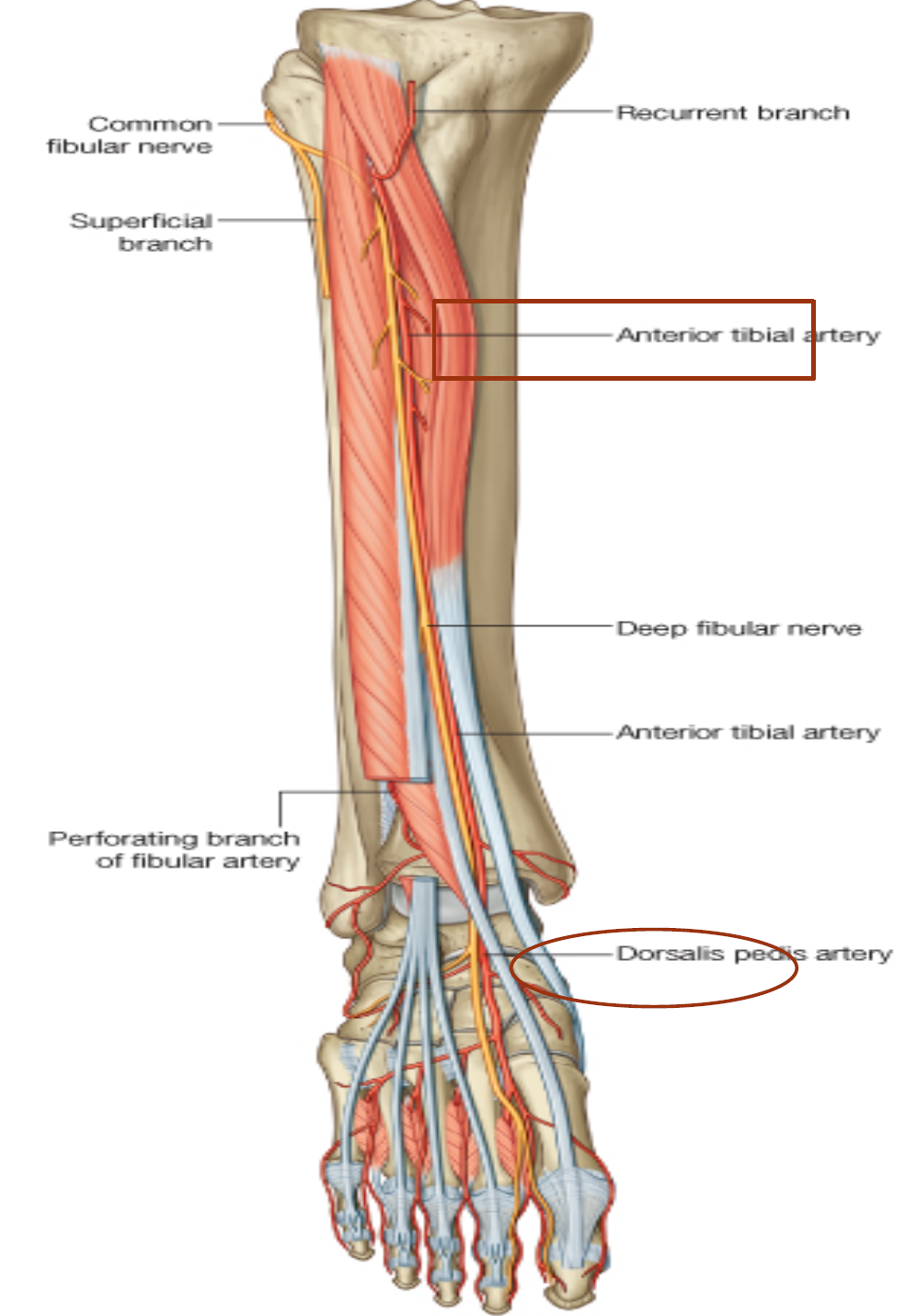 What about upper and lower part?
Where is it?
Where does it pass?
What are its Branches?
It enters the anterior compartment of the leg
It passes through an opening in the upper part of the interosseous membrane. 
It descends with the deep peroneal nerve.
Muscular& Anastomotic to branches of other arteries around knee and ankle joints .
In the upper part of its course, it lies deep to the muscles of the anterior compartment.
In the lower part, it lies superficial in front of the lower end of the tibia.
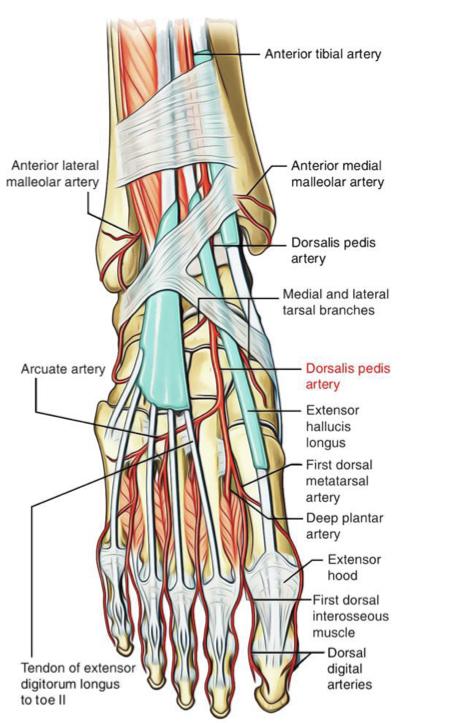 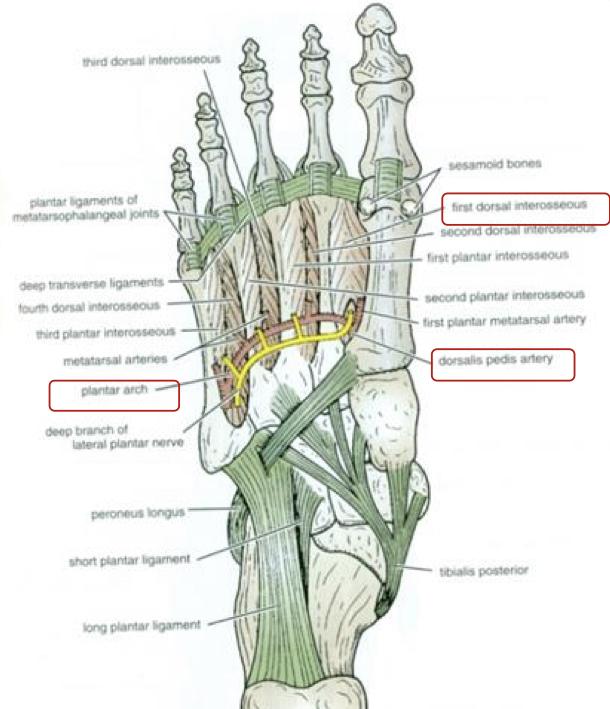 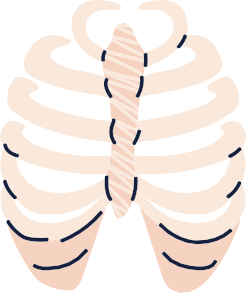 Dorsalis Pedis Artery :
Where does it end?
Where is it?
Where does it pass?
What are its Branches?
Begins in front of ankle joint as a continuation of the Anterior Tibial artery, it is superficial in position.
Crossed by the inferior extensor retinaculum and the first tendon of extensor  digitorum brevis.
Medially: Tendon of extensor hallucis longus.
Laterally: Deep peroneal nerve& extensor digitorum longus.
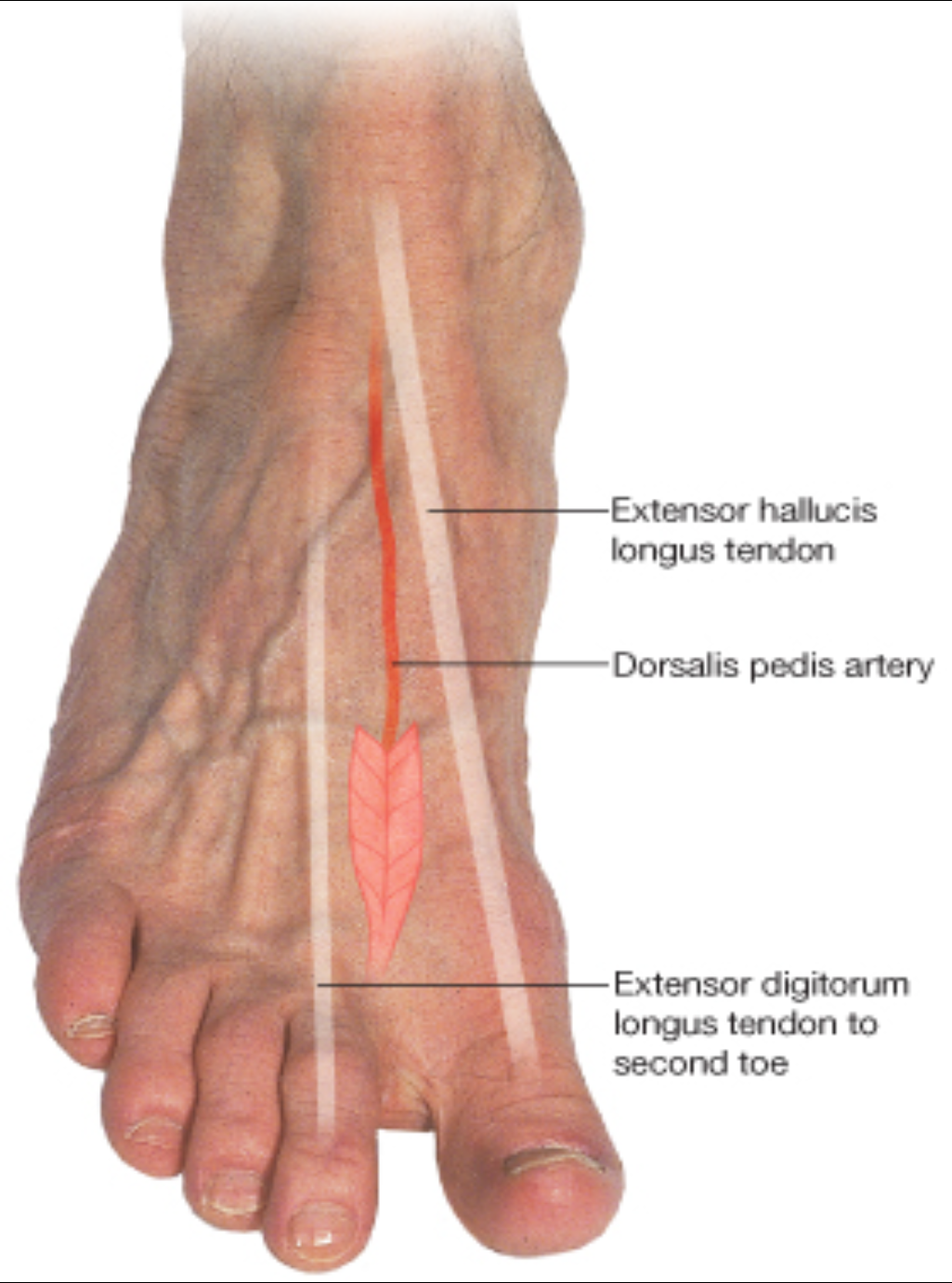 Lateral tarsal artery.
 Arcuate artery. 
1st dorsal metatarsal artery.
It terminates by passing between the two heads of the 1st dorsal interosseous muscle. It joins the Lateral plantar artery to complete the Plantar Arch.
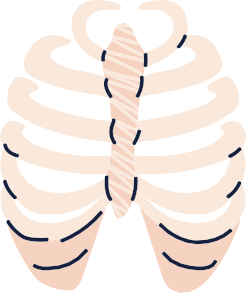 posterior tibial artery
It is one of the two terminal branches of the popliteal artery, at the level of the  lower border of popliteus 
it descends Deep to Soleus & Gastrocnemius, and deep transverse fascia of the leg. 
it lies on the posterior surface of Tibialis Posterior muscle above, and on the posterior surface of tibia below, its lower part is covered  by Skin & Fascia only.
What are its Branches?
What is it?
Where does it pass?
Where does it end?
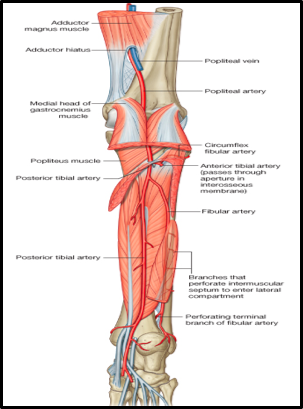 It passes behind the medial malleolus, deep to flexor retinaculum.
It terminates by dividing into: Medial & Lateral plantar arteries.
4.  Peroneal artery: a large artery, arises close to its origin, descends behind the fibula (the artery of the lateral compartment of the leg). Gives : 
Nutrient artery to the fibula.
Muscular branches. 
Perforating branch to lower part of front of leg. 
Shares in the Anastomosis around the ankle joint
Anastomotic branches to anastomosis  around ankle  joint. 
Nutrient artery to the tibia.
Medial & Lateral plantar arteries.
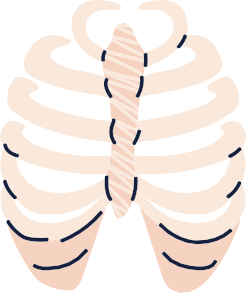 plantar arteries
The smaller of the two terminal branches of the posterior tibial  artery. 
Arises beneath the Flexor Retinaculum, passes forwards deep to abductor hallucis muscle, ends by supplying medial side of the big toe. 
Gives: Muscular, Articular and Cutaneous branches.
medial plantar
The larger of the two terminal branches of the posterior tibial  artery, arises beneath the Flexor Retinaculum, passes forwards deep to abductor hallucis muscle, and flexor digitorum brevis. 
At the base of the 5th metatarsal bone, it curves medially to form the plantar arch. 
Joins the Dorsalis pedis artery at the proximal end of the 1st intermetatarsal space. 
Gives; muscular, articular & cutaneous branches. The plantar arch gives plantar digital arteries to the toes.
lateral plantar
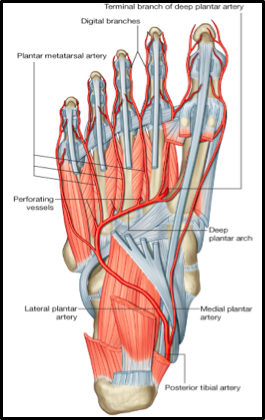 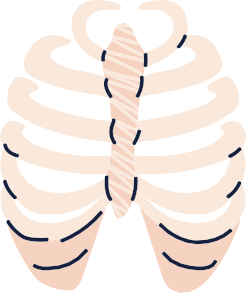 Where to feel peripheral arterial pulse?
Dorsalis pedis pulse
Femoral pulse
Popliteal pulse
Posterior tibial pulse
Inferior to the lingual ligament and midway between the anterior superior iliac spine and symphysis pubis.
Deep in the popliteal fossa medial to the midline.
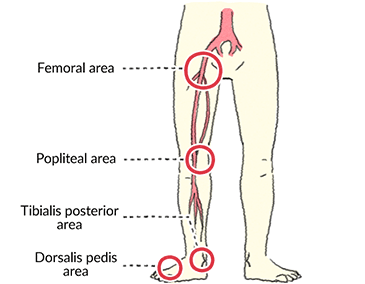 Posteroinferior to the medial malleolus in the groove between the malleolus and the heel.
Over the tarsal bones between the tendons of extensor hallucis  longus  and extensor digitorum.
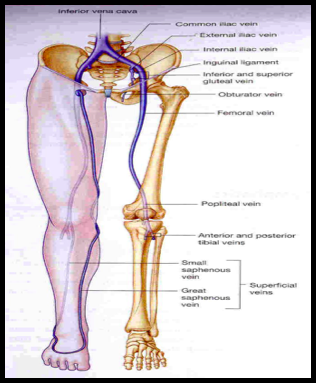 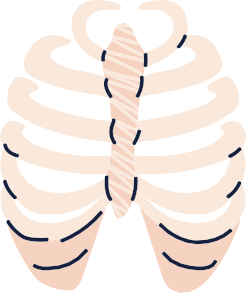 veins of the the lower limb
veins of the the lower limb
explained more in the next slide
superfisial set
deep set
Femoral vein 
-It enters the thigh by passing through he opening in the adductor magnus . 
-It leaves the thigh in the intermediate compartment of the femoral sheath
-Passes behind the inguinal ligament to become the External iliac vein
Popliteal vein

Formed by the union of venae comitantes around the anterior & posterior tibial arteries. lies posterior to popliteal artery.
They are immediately under the skin in the subcutaneous tissue.

Dorsal Venous arch (network): Drains most of the blood of the foot through Digital and Communicating veins. 

It is Drained on: 
Medial side by the Great Saphenous vein. Lateral side by the Small saphenous vein
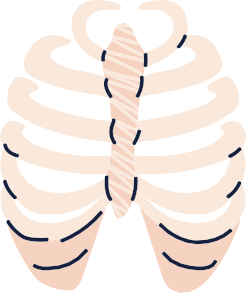 superficial veins
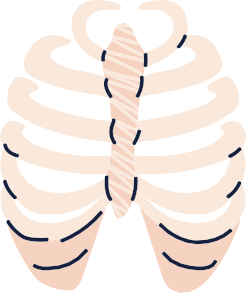 Varicose Veins
Click here!
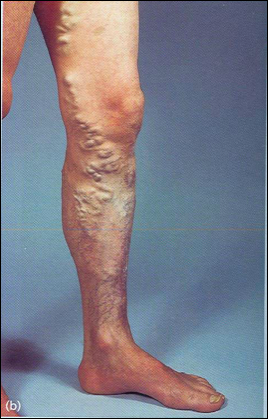 it is a vein that has large dimeter, than normal, elongated  and tortuous. 
It is commonly  occurred in the superficial veins of the lower limb. 
It may result  from incompetence  of the valves  in the perforating  veins. 
This allows the passage  of high-pressure blood from the deep to the superficial veins.
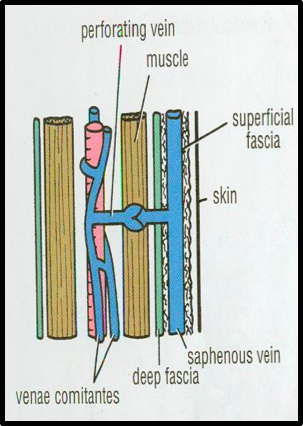 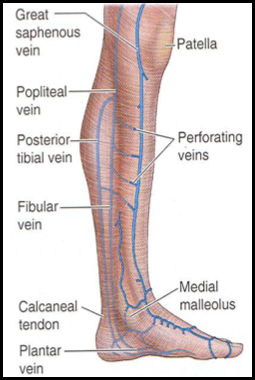 perforating veins Connect the Great Saphenous  vein with the deep veins along  the medial  side of the calf. Their valves  only allow blood  to flow from the superficial  to the deep veins.
DEEP VEINS (VENAE COMITANTES)
Accompany   all the major arteries  and their branches. Usually paired. They are contained  within the vascular sheath  of the artery,  whose pulsations help to compress  and move blood in the veins.
MCQs:
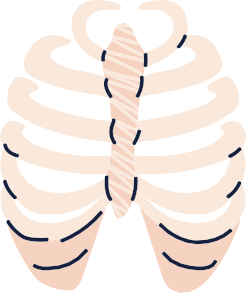 Q1
Q4
Where is the site of varicose vein?
Genicular anastomosis is an important anastomosis around which of the following?
Calcaneal arteries supply the?
Femoral artery has a medial relation with?
A
D
C
B
Anterior part of the lower limb
Femoral nerve
Femora vein
Femoral artery
None
Both A&B
Ankle
Knee
None
Elbow
Heel
Knee
Wrist
Posteromedial part of the lower limb
posterolateral part of the lower limb
Lateral part of the lower limb
Q2
B
C
D
A
Q3
A
D
B
C
A
D
B
C
Key answers:
1-A 2-A
3-B 4- A
Special thanks for 441 QBank!
MCQs:
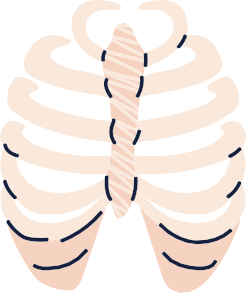 Q5
The anterior tibial artery supplies which of the following?
Q8
which of the following is not one of the main arteries of the lower limb ?
where does the profunda femoris artery end ?
Loss of the popliteal artery pulse is a sign of which of the following
B
C
D
A
Anterior side of the leg
posterior side of the thigh
Femoral A obstruction
Popliteal A obstruction
Vascular insufficiency
Tibial A obstruction
planter
femoral
popliteal
subclavian
6th perforating artery
4th perforating artery
5th perforating artery
7th perforating artery
Posterior side of the leg
Anterior side of the thigh
Q6
B
C
D
A
Q7
A
D
B
C
A
D
B
C
Key answers:
 5-C 6-C
7-D 8-A
Special thanks for 441 QBank!
Done by the amazing team
Team leaders:
Arwa Alghamdi
Deema Aljuribah
Razan Alnufaie
Team leaders:
Mishal Alsuwayegh
Mohammed Alghamdi
Members:
Members:
Nasser Alghaith
Saad Almogren
Azzam Abdullah Alotaibi
Hassan Ali Alabdullatif
Rayan Alotaibi
Mohammed Nasser 
Luay Almutair
Mohammed Fahad
Mohammed Majed 
Abdulkarim Salman
Othman Aldraihem
Faisal Alomar
Abdullah Alturki
Othman Alabdullah
Omar Alkadhi
Abdullah Ali
Meshari Alshathri
Yazeed Alsanad
Fahd Mobaireek
Emad Almutairi
Noura Bin hammad
Najla aldhbiban
Nouf aldalaqan
Razan alasmari
Roaa alharbi
Raghad Mohammed
Shaden albassam
Waha Almathami
Walaa AlMutawa
Yara Ameer Alalwan
Aljazi Albabtain
Atheer Alkanhal 
Arob Alasheikh
Ajwan Aljohani
Deema alqahtani
Dena Alsuhaibani
Farah alqazlan
Jana Alhazmi 
Kadi aldosari
Mashael Alasmari
Thanks to Faisal Alomar for his design of the team logo
anatomyteam442@gmail.com